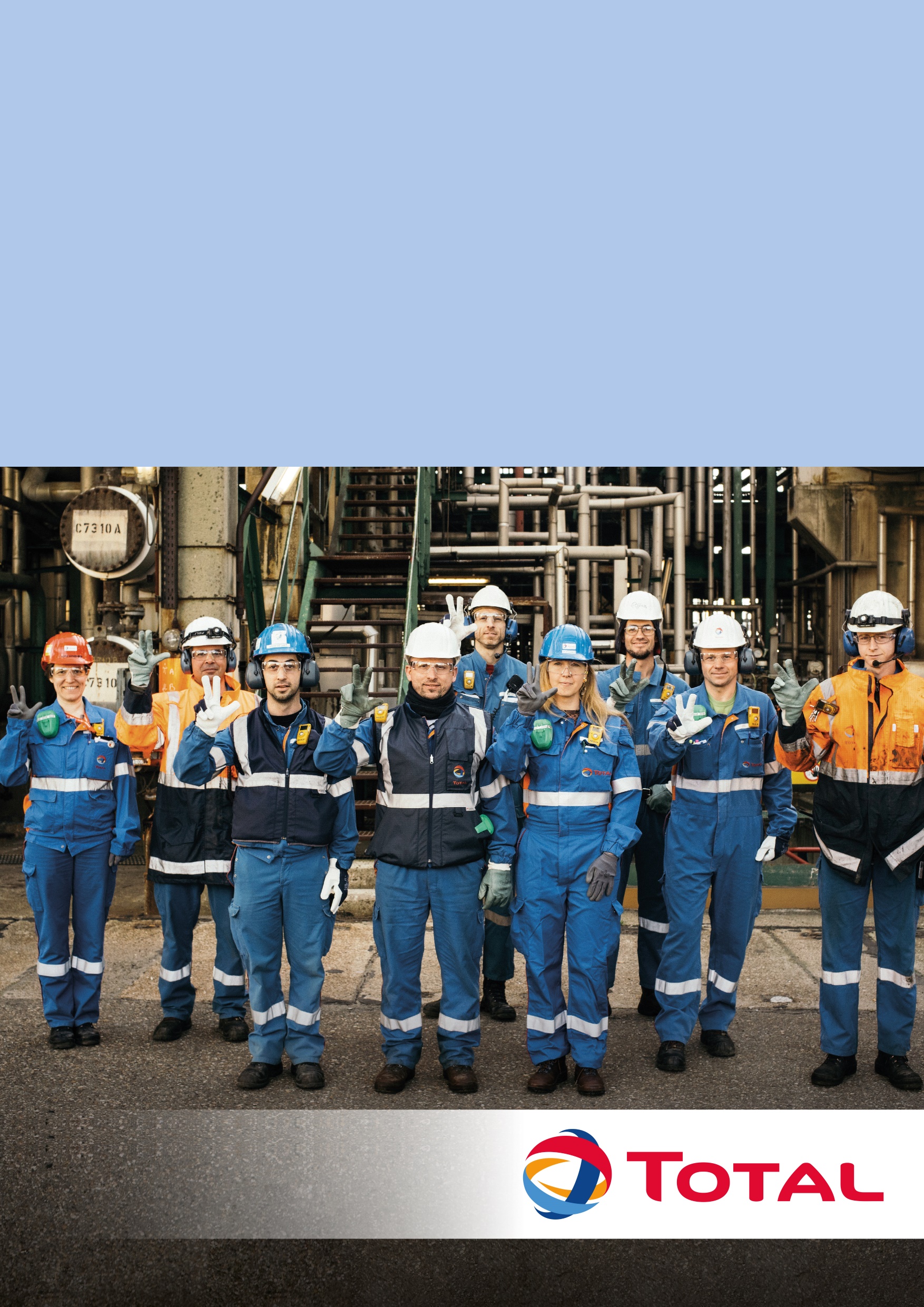 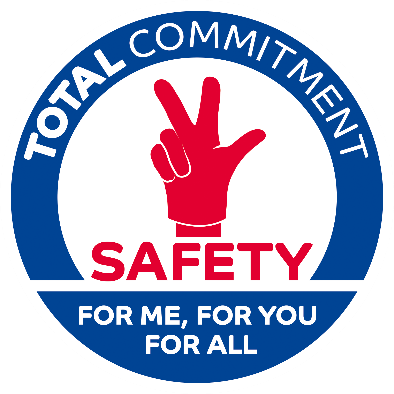 26 avril 2019
Journée mondiale de la sécurité
Objectif : zéro accident mortel
Pour moi, pour toi, pour tous